Отчет МОЦ Сосьвинского муниципального округа за 2 квартал 2025
Конкурс – выставка роботехнического творчества детей и молодежи с ограниченнымивозможностями здоровья «Robokreativ» посвященный Году защитника Отечества и 80 – летию Победы в Великой Отечественной войне
Дата проведения: 03.05.2025  года
Список организации и участников (количество):
МБОУ СОШ № 4 п.г.т. Сосьва – 2 участников
МБОУ СОШ № 1 им. Героя РФ Романова В.В. – 8 участников
МБОУ СОШ № 1 п. Восточный – 4 участников
 МБОУ СОШ  с. Романово – 4 участников
МБОУ СОШ с. Кошай – 5 участников
МБОУ ДО ДДТ п.г.т. Сосьва – 12 участников

Общее количество участников 35
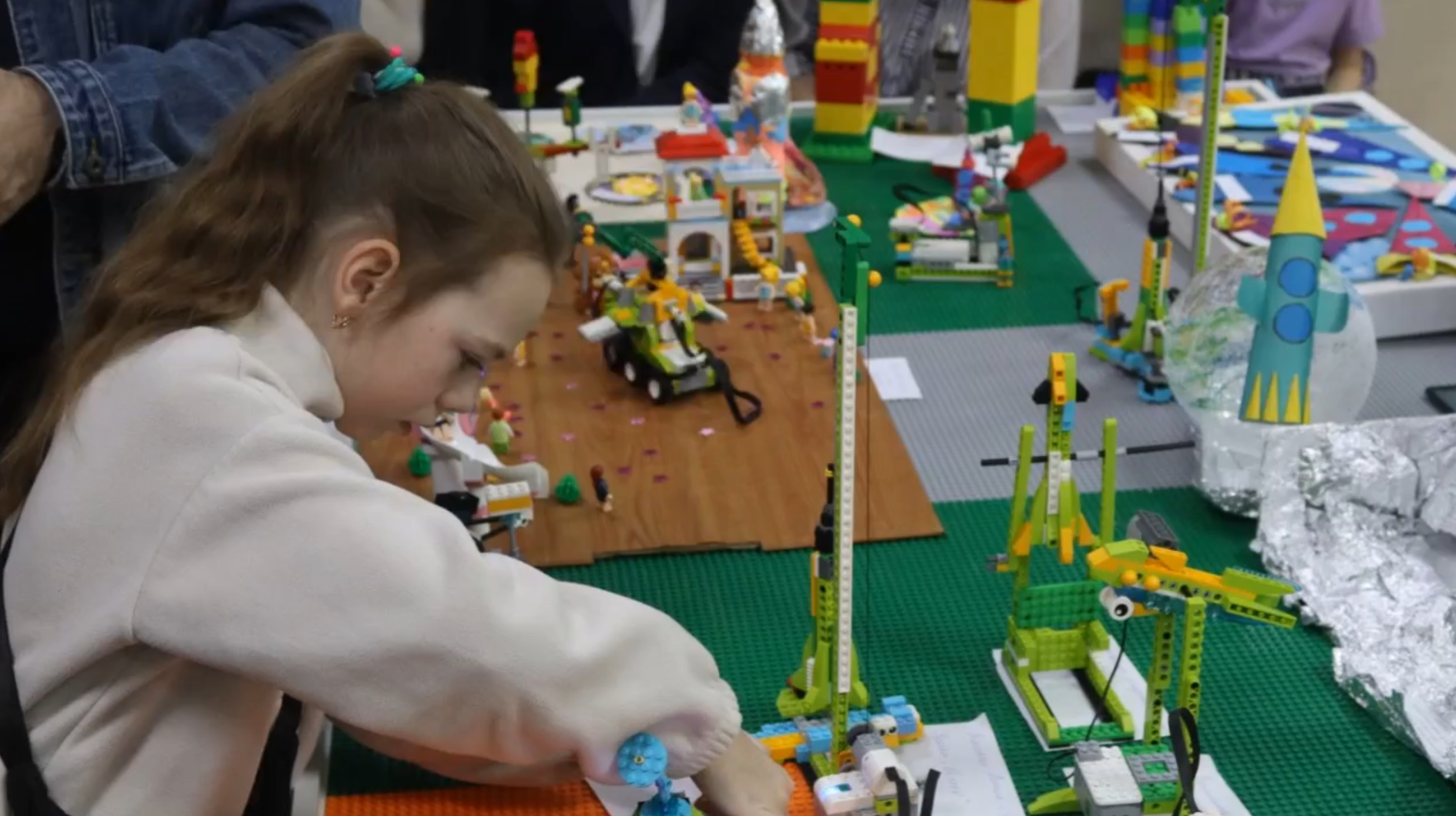 Соревнования  «Дороги Победы», посвященные Году защитника Отечества и 80-летию Победы в Великой Отечественной войне.
Дата проведения: 03.05.2025  года
Список организации и участников (количество):
Клуб «Феникс» г. Серов – 8 участников;
МКОУ ДО ДДТ п. Гари – 7 участников;
МБОУ СОШ № 4 п.г.т. Сосьва  – 3 участника;
МБОУ СОШ № 1 п. Восточный – 2 участника;
МБОУ СОШ № 1 п.г.т. Сосьва – 6 участников;
МБОУ ДО ДДТ п.г.т. Сосьва – 11 участников. 
Общее количество участников 37, возраст от 5 лет до 18.
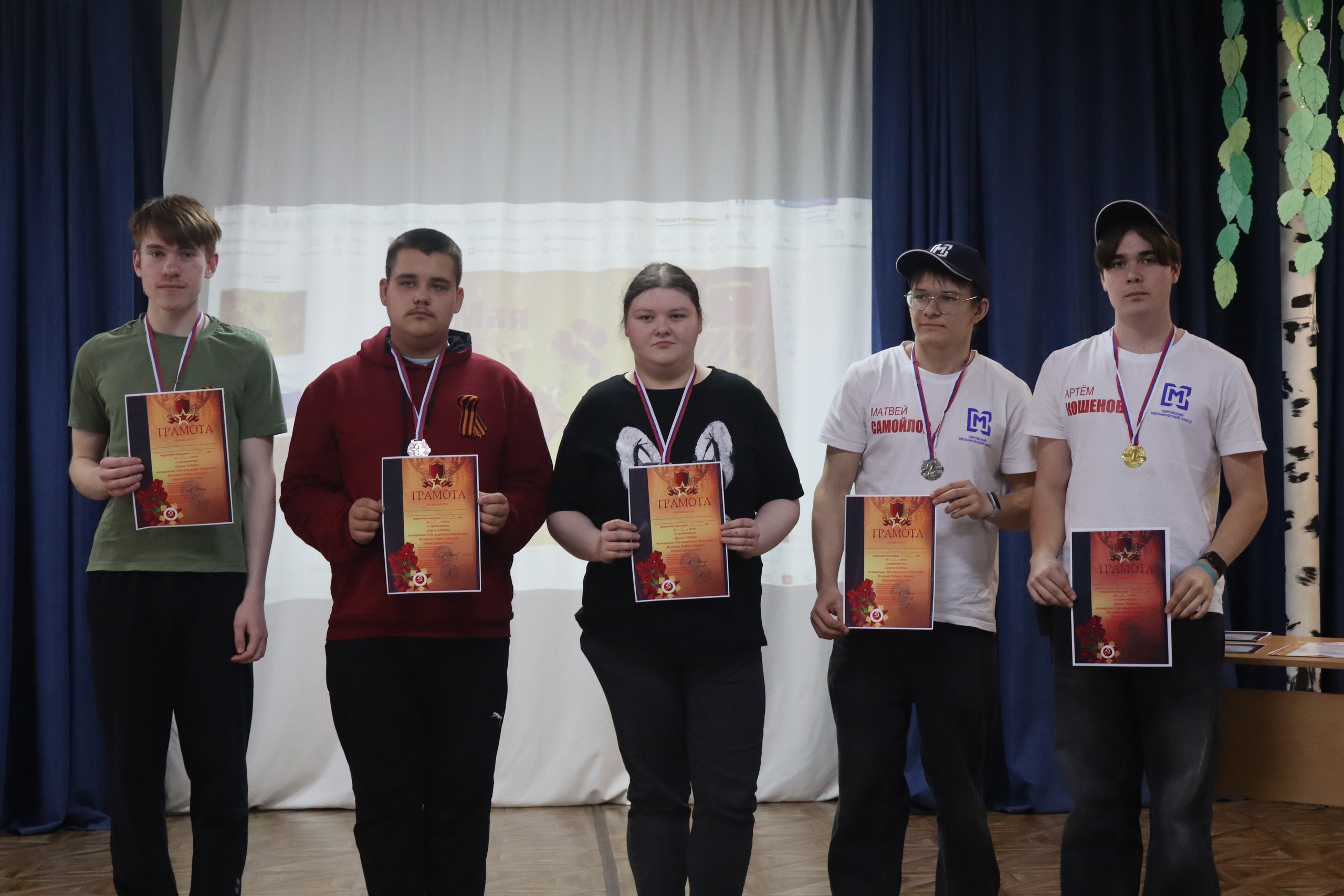 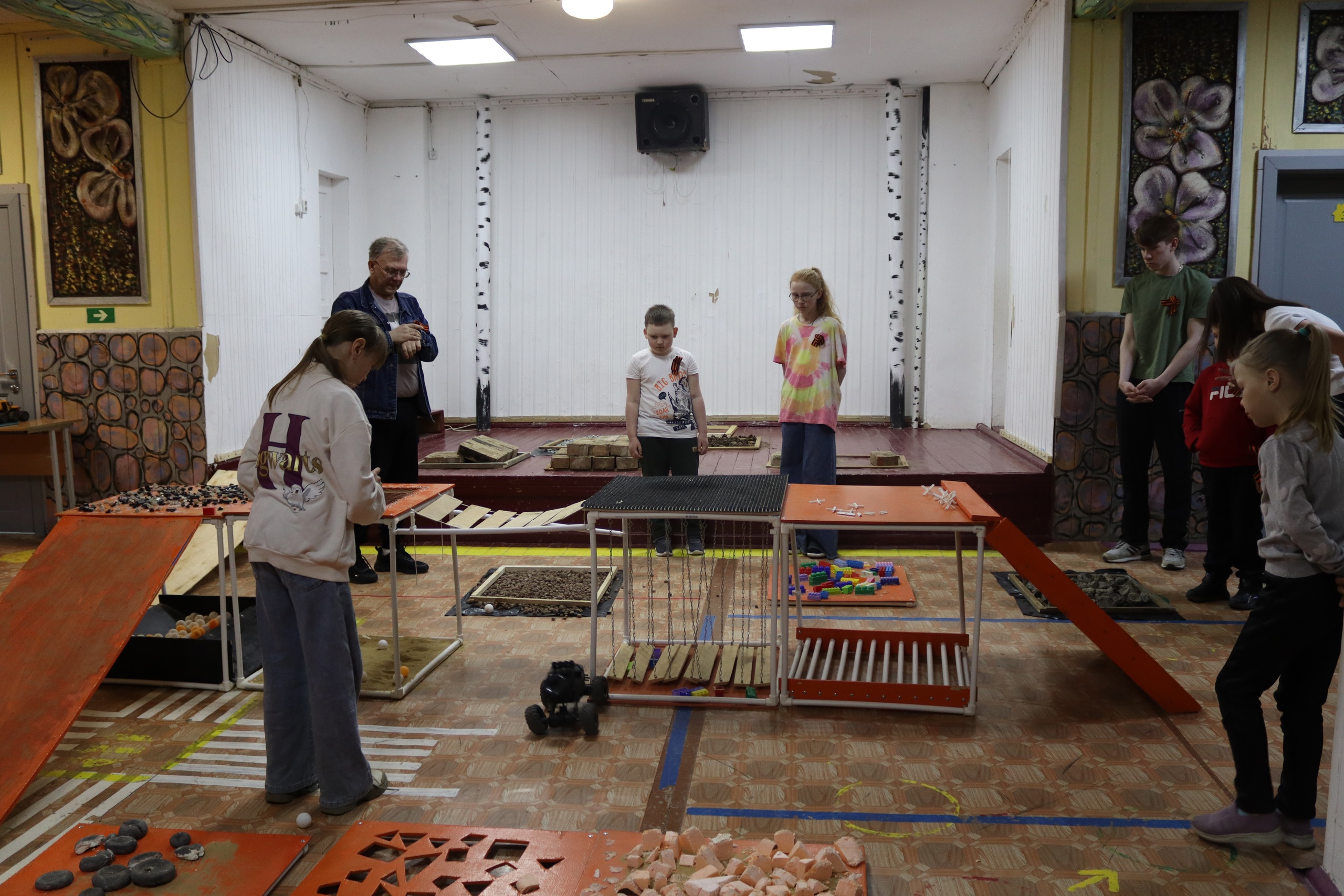 I муниципальный хореографический онлайн - конкурс талантов «Вальс Победы»», посвященные Году защитника Отечества и 80-летию Победы в Великой Отечественной войне и участникам специальной военной операции.
Дата проведения: С 20 апреля до 4 мая 2025 года
Список организации и участников (количество):;
МБОУ СОШ № 4
МБОУ «Дэнс-mix» МАУ ДО «ЦДТ» Серов
МБ ДОУ д/с № 1 «Березка»
Дом Культуры Железнодорожников г. Серов коллектив «Импровизация»
МАОУ СОШ № 1 «Полифорум» г. Серов
МБОУ СОШ № 1 им. Героя РФ Романова В.В.
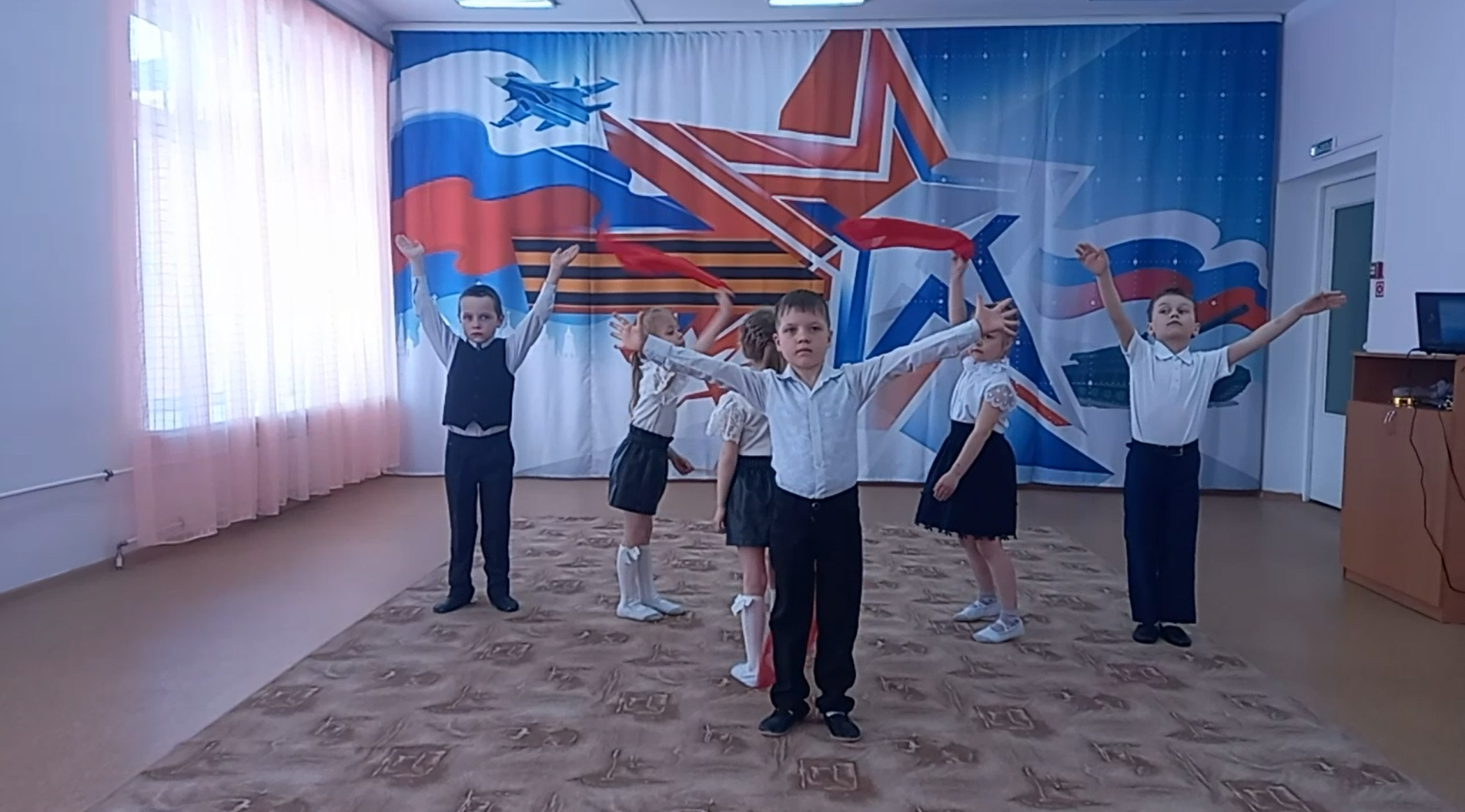 Муниципальные соревнования по робототехнике «Парад  Победы», посвященные Году защитника Отечества и 80-летию Победы в Великой Отечественной войне.
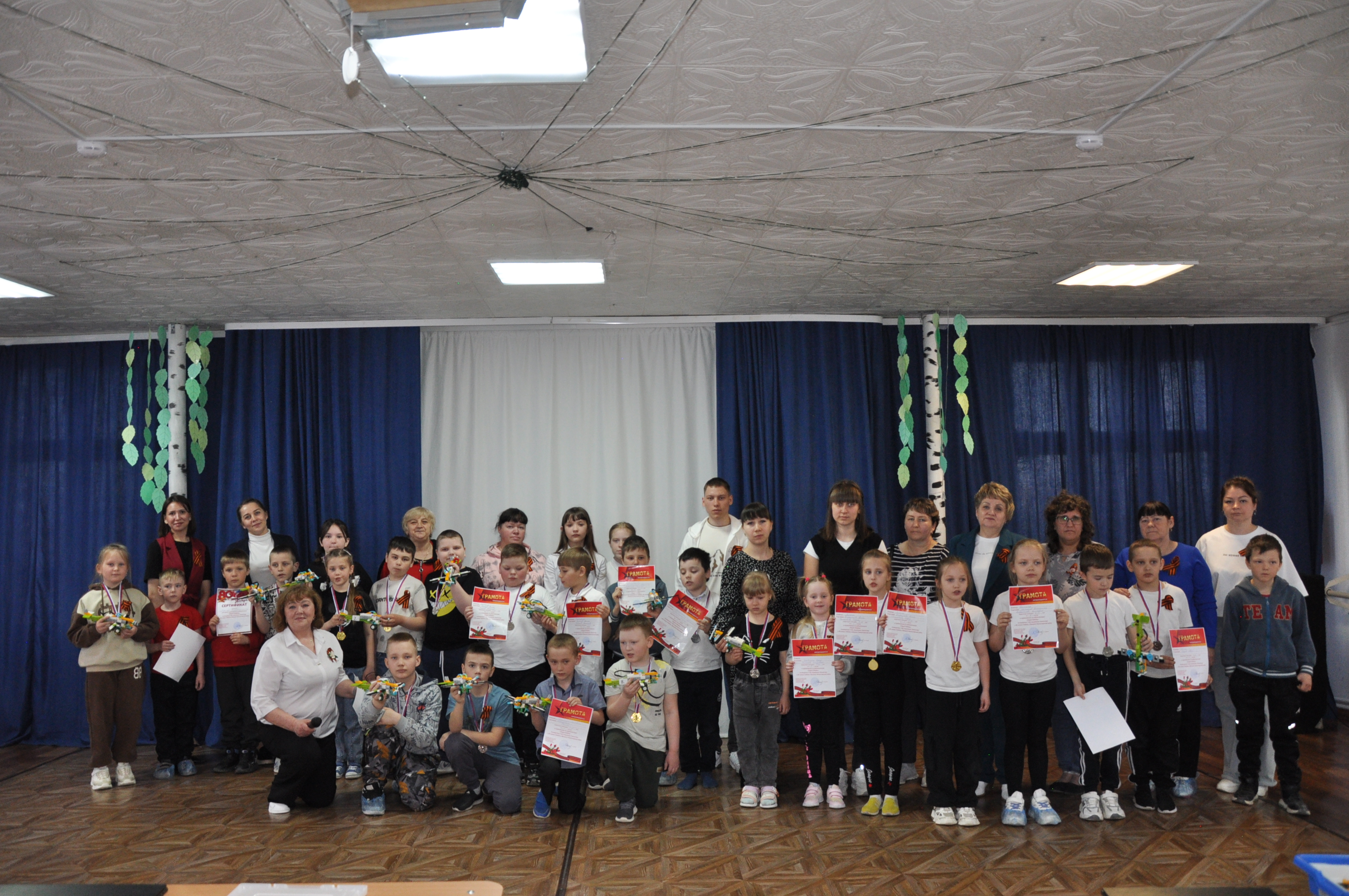 Дата проведения: 10 мая 2025 года начало 1100, продолжительность 3 часа.
Список организации и участников (количество):;
МКОУ ДО ДДТ п. Гари – 7 участников;
МБОУ СОШ № 4 п.г.т. Сосьва  – 1  участник;
МБОУ СОШ № 1 п.г.т. Сосьва – 3 участников;
МБОУ ДО ДДТ п.г.т. Сосьва – 12 участников. 
Общее количество участников 23, возраст от 7 лет до 10.
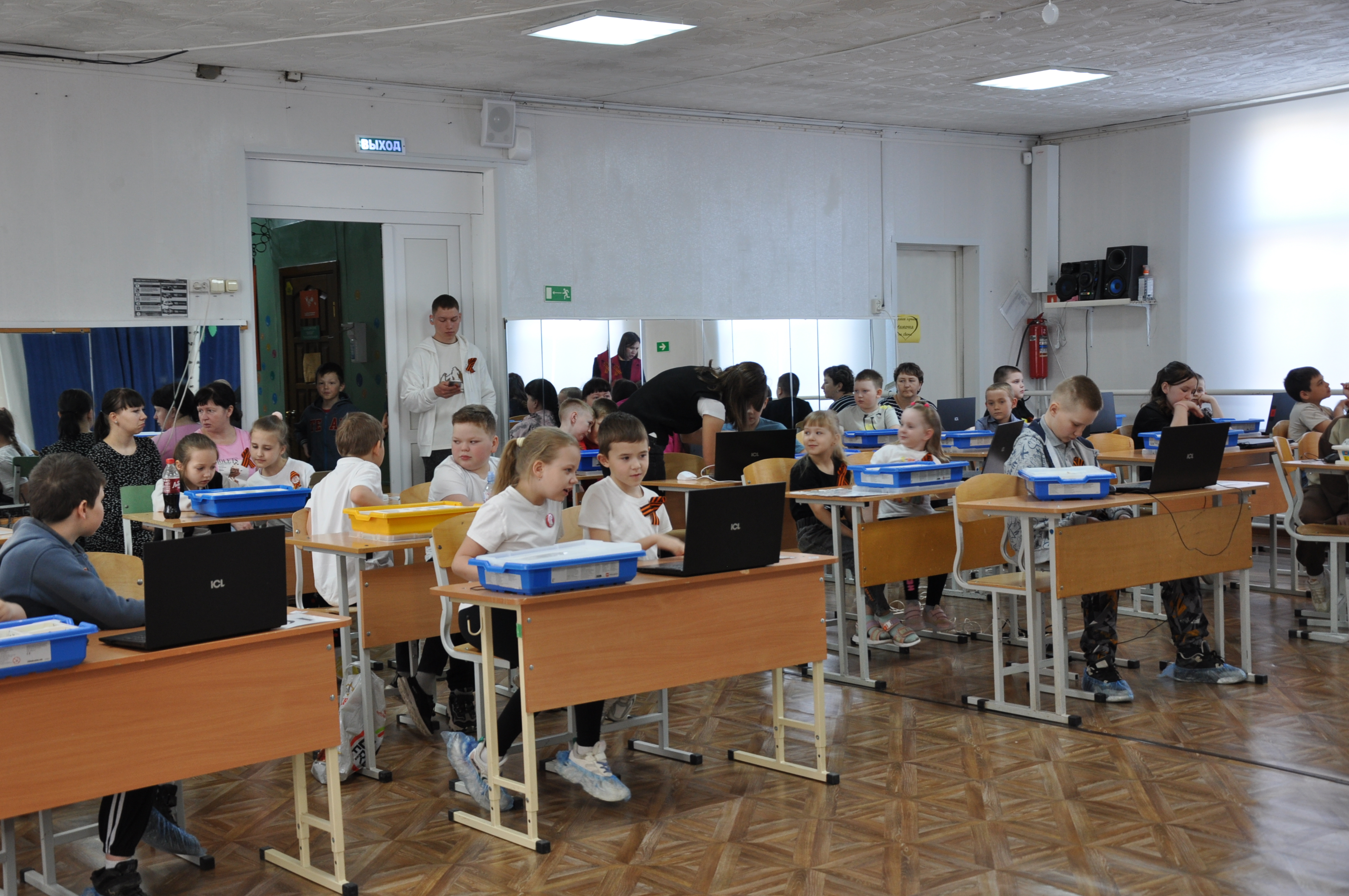 Первый Открытый турнир «Памяти основателя школы бокса п.г.т. Сосьва Третьякова Геннадия Серафимовича»
Дата проведения: 17.05.2025
Список организации и участников (количество):;
г. Серов «Академия бокса Кости Цзю» - 15 участников
ДЮСШ г. Карпинск - 2 участников
Общее количество участников 17
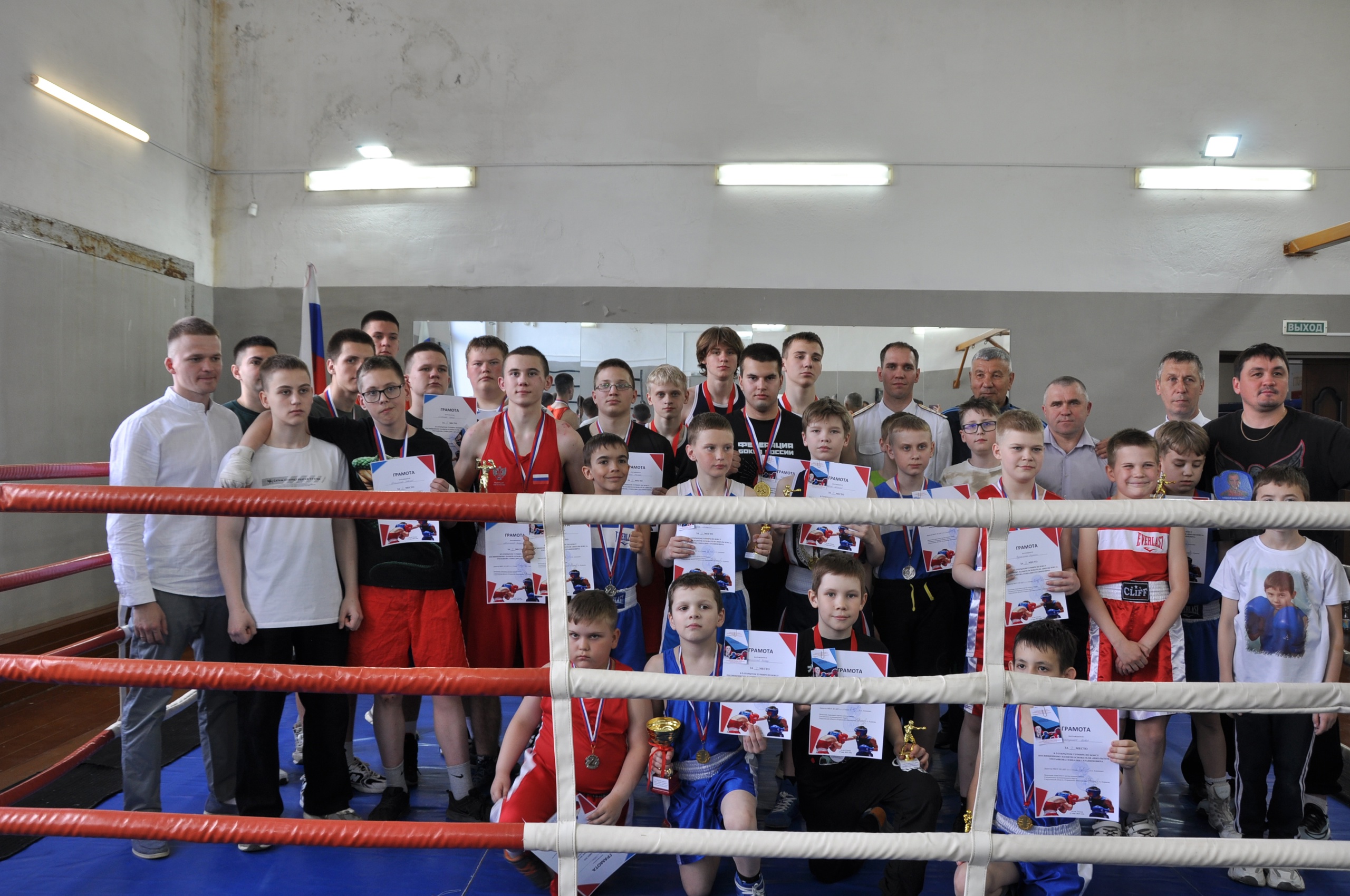 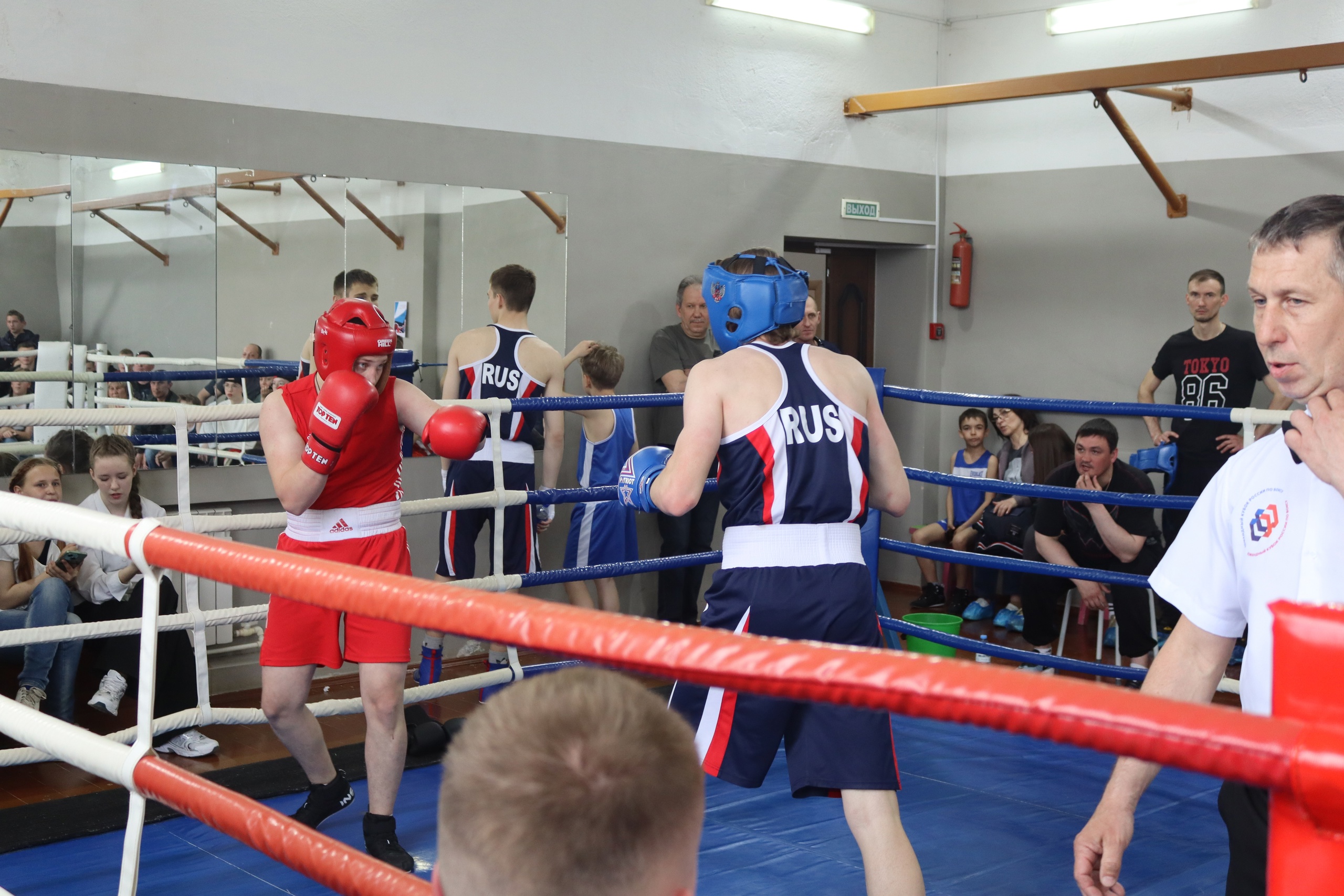 Открытое личное первенство по шахматам среди обучающихся Сосьвинского городского округа СО «Шахматная весна-2025»
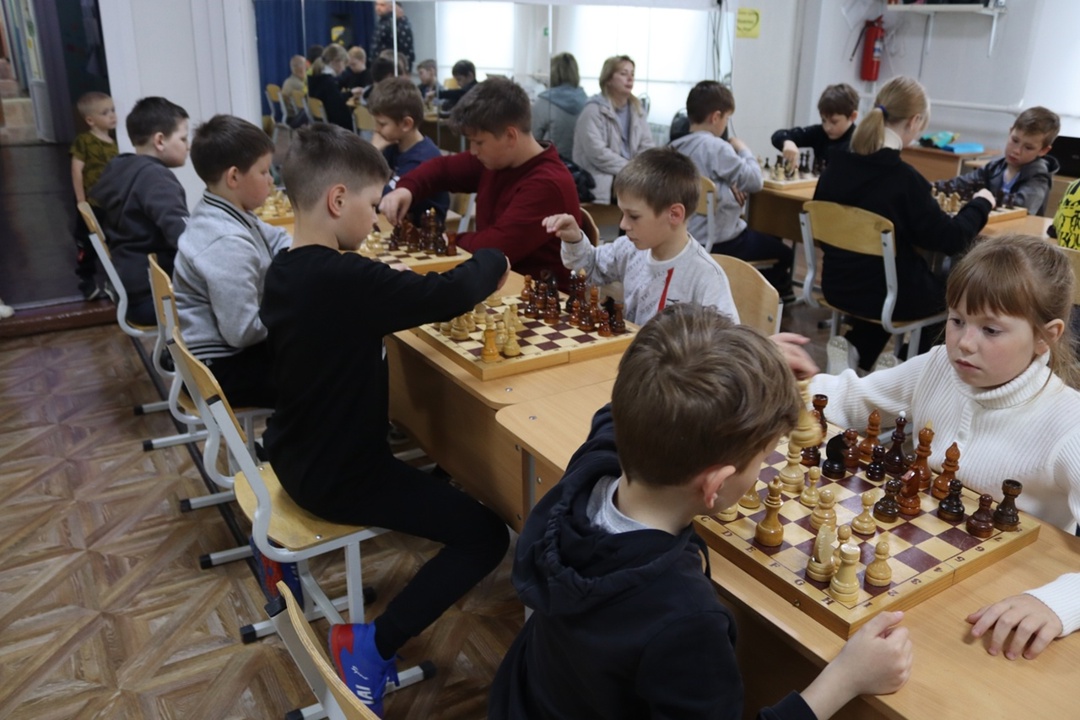 Дата проведения: 24 мая 2025
Список организации и участников (количество):;
МБОУ ДО ДДТ п.г.т. Сосьва - 4 участника
МБОУ ДО ДЮСШ п. Восточный - 16 участников
Общее количество участников 20
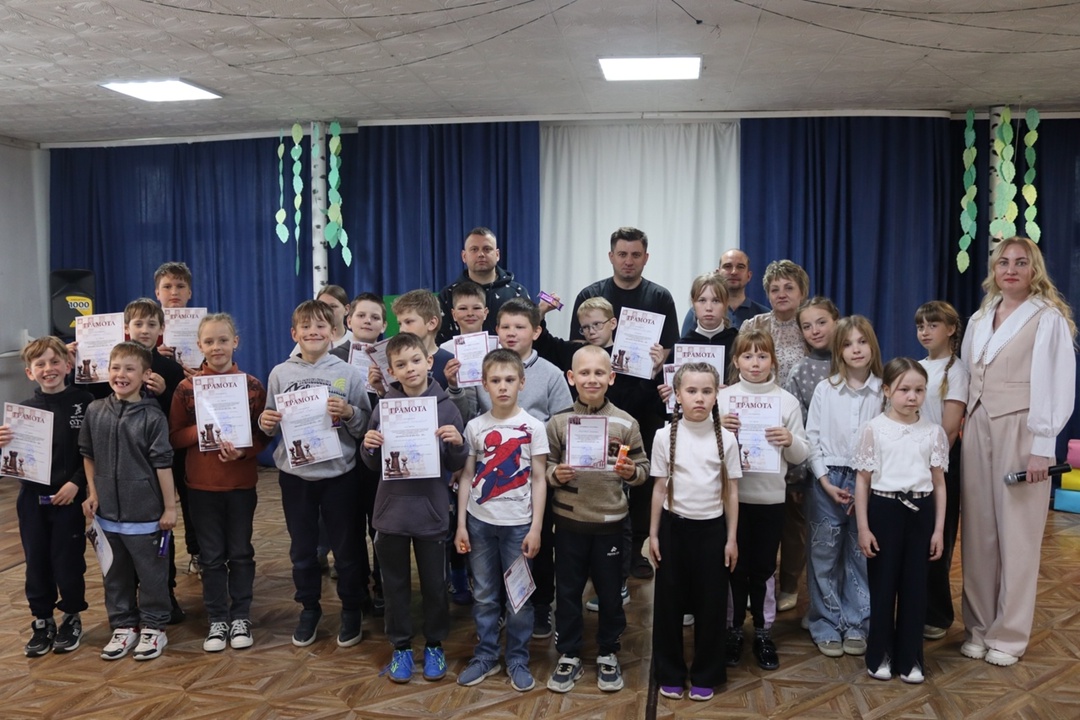 «МЕТОДИЧЕСКИЙ МОСТ»
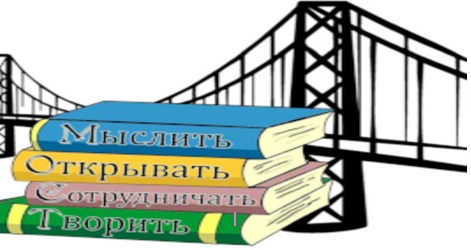 Организатор: Муниципальное бюджетное образовательное учреждение дополнительного образования Дом детского творчества п.г.т. СосьваМесто проведения: 624971, Свердловская область, Серовский район, п.г.т. Сосьва, ул. Балдина, д. 49Дата проведения: 30  мая 2025